Le projet  2019 «  Ma liberté »Enseignement professionnel/ Enseignement général
Dans le cadre :
De l’inauguration de notre nouveau lycée Simone Veil,
Du parrainage des classes de seconde GATL par les terminales GA,
De l’espace d’application PGA  (sections Gestion Administration,)
De la valorisation des travaux d’atelier en mode et  en arts appliqués,

Du nouveau programme d’éducation civique et morale en classe de seconde professionnelle sur le droits de femmes et du programme de  Français , en classe de  Cap  (La liberté/ S’insérer dans la cité)
De l’étude de la société américaine dans les années 60 (film « La Couleur des Sentiments ») et d’une biographie (Simone Veil  épreuve anglais  du bac)
De l’actualité (Grenelle 2019)
Et dans le prolongement du projet  LIBERTY  2018 porté par la classe de TGA2réunissant tous les élèves du lycée professionnel Professeures principales Mme Goncalvès et Mme Cibert
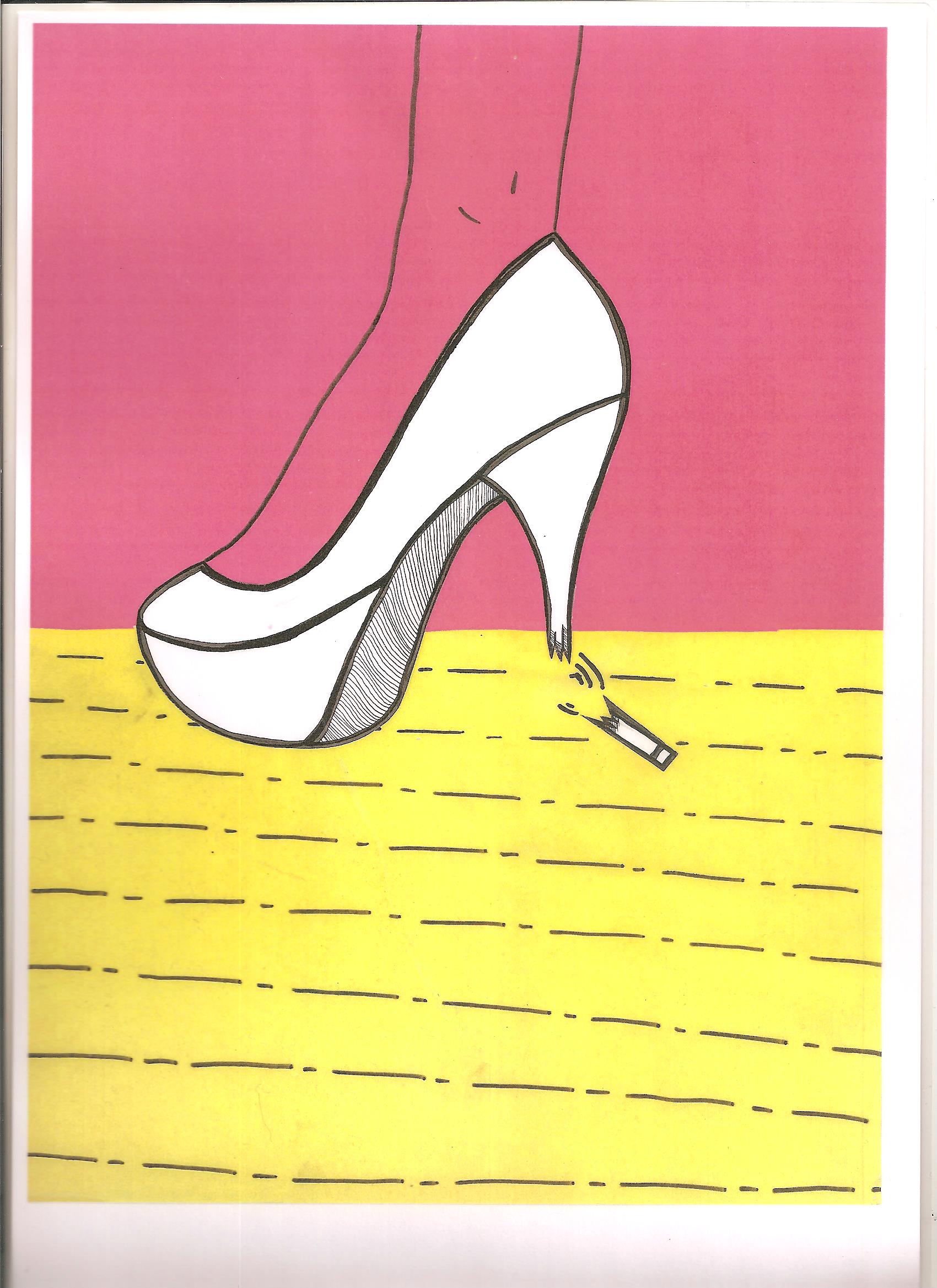 M
PROJET INTERCLASSES sur le droit des femmes
TCAP /2 GATL 1 /TGA2 /TMDM/HPS
                      MA LIBERTE
La liberté/nos libertés/ma liberté
      Nouveau programme du lycée professionnel
MMAAAAAAA
Nos sections TERMINALES BAC ET CAP
nous présentent leur productions .....
Pour un défilé antisexiste 
sur le thème :
 homme/femme
Les Victorieuses Les VictorieusesLAETITA COLOMBANI, Grasset, 2019Un extrait lu par Zoé, Marine et Caroline Classe de terminale CAP VETEMENTS FLOUSMadame TASTET /Madame Battin
EXPOSE  DES ELEVES DE LA CLASSE DE SECONDE  GATL 1  Mr BARBEY
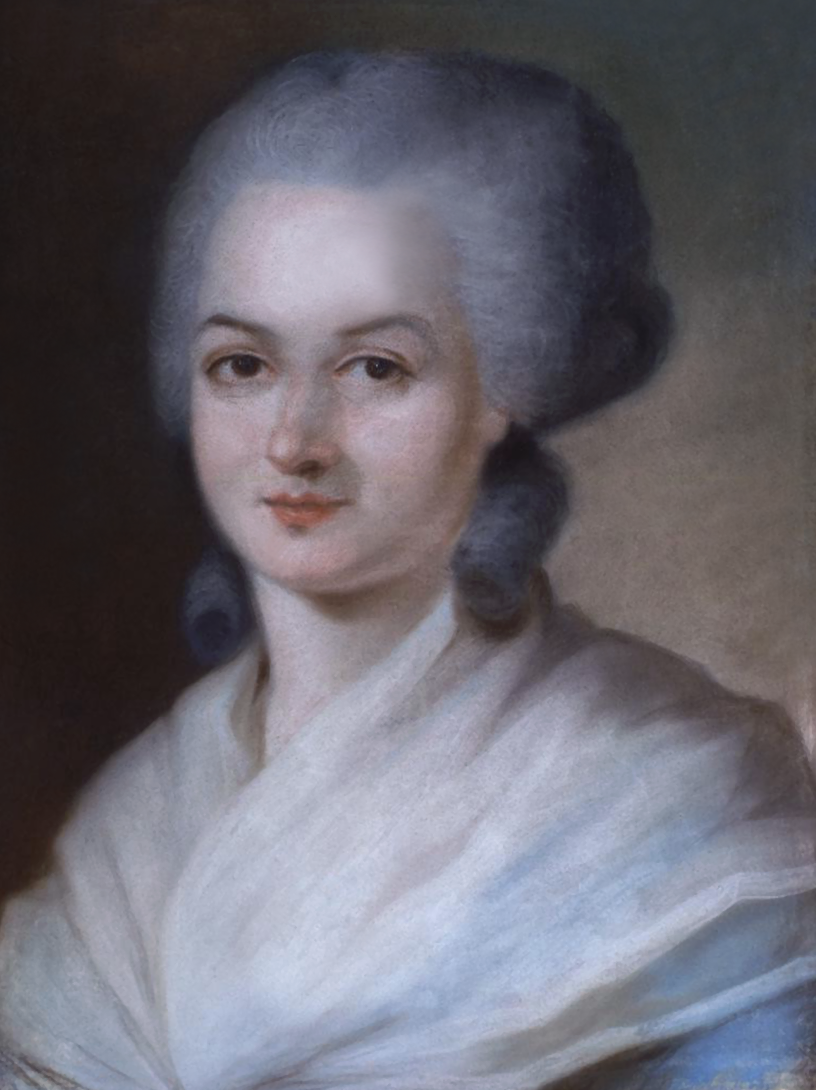 Olympe de GOUGES (1748 – 1793)
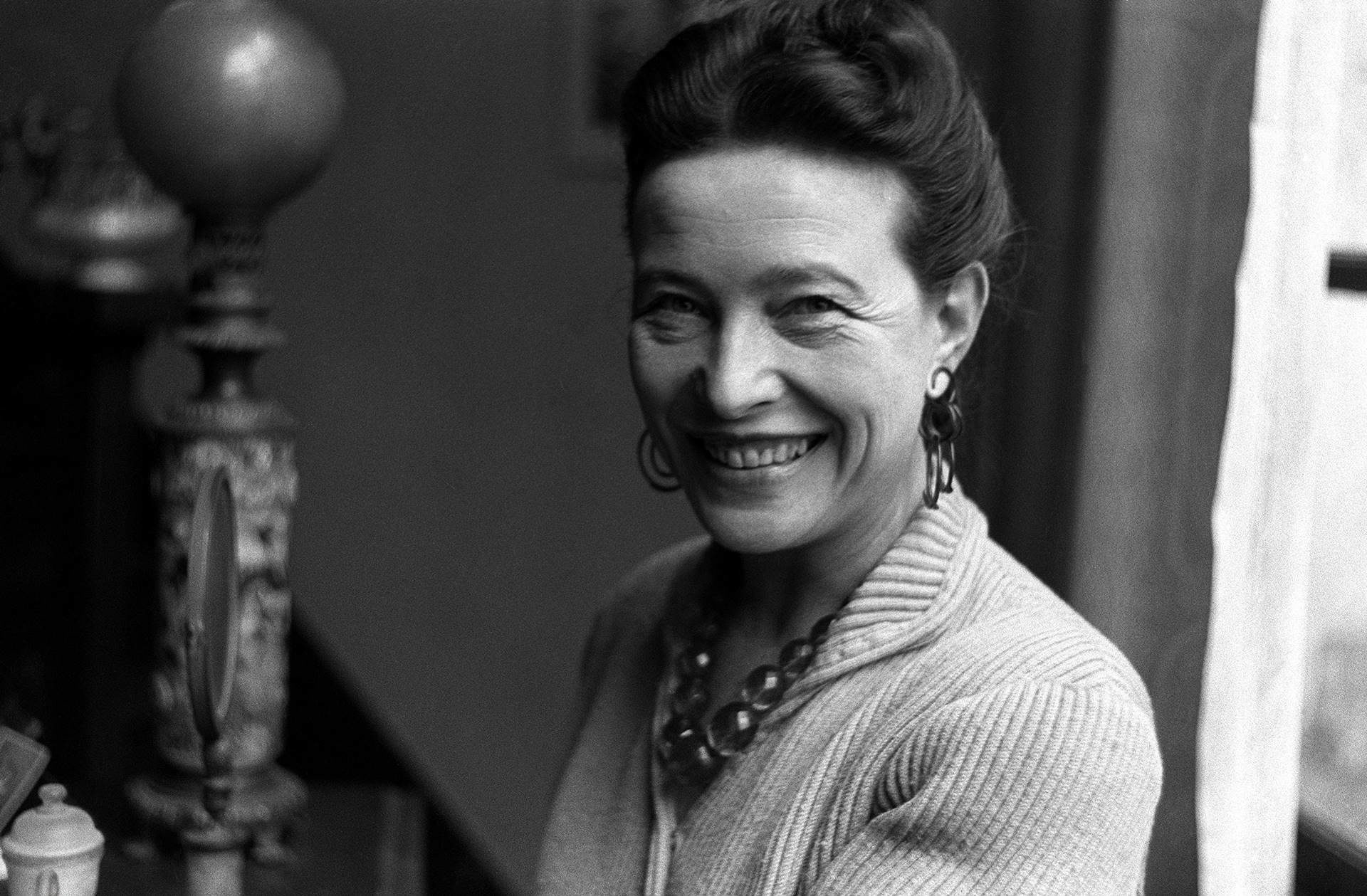 Simone de Beauvoir (1908 – 1986)
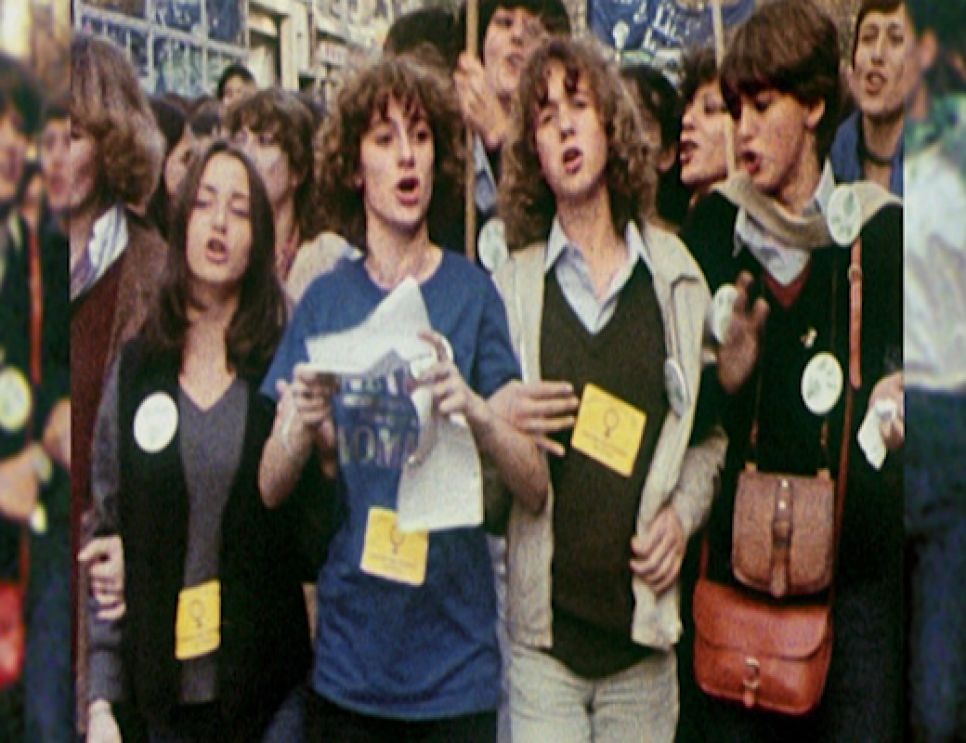 Les années 1970 : le MLF
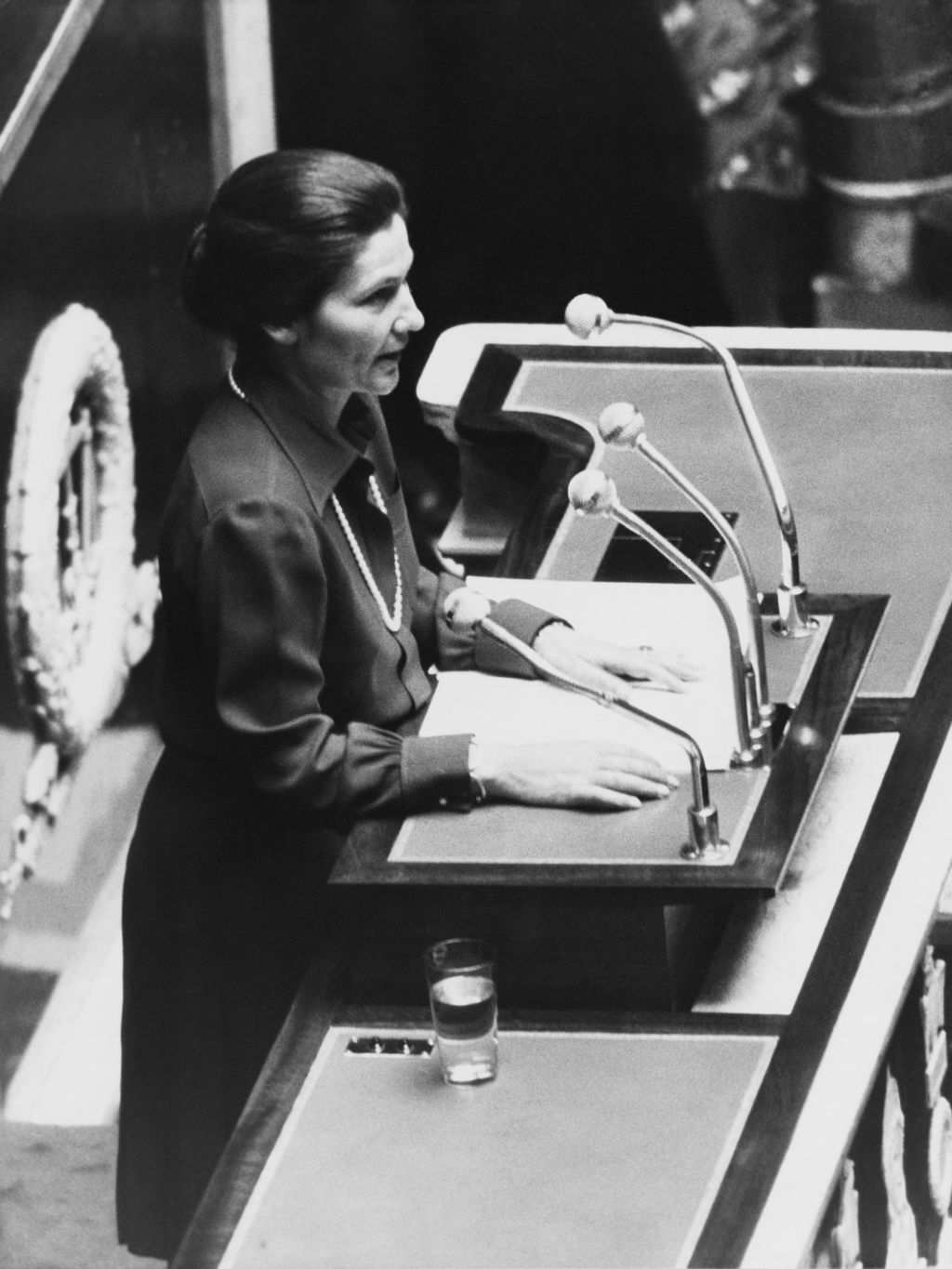 Simone VEIL (1927 – 2017)
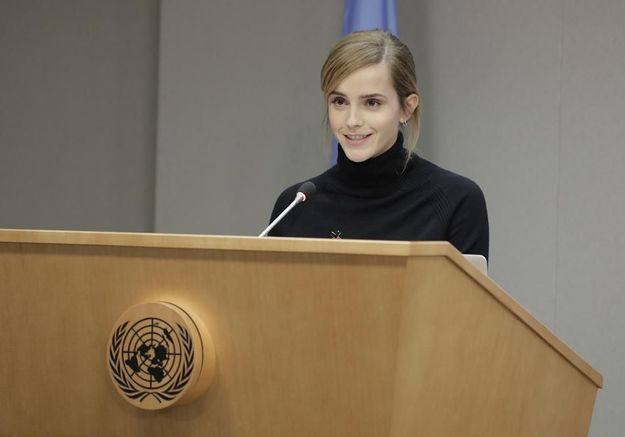 Emma WATSON
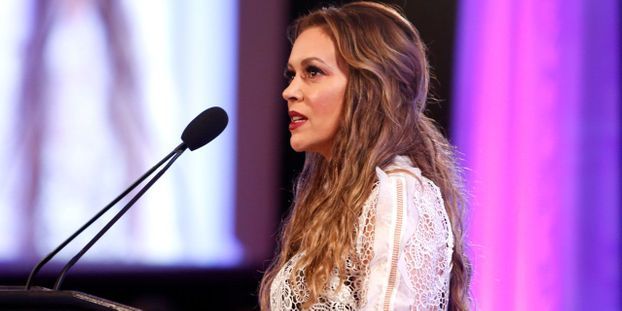 Alyssa MILANO
De nombreuses avancées, oui !
Mais ....
    il  reste encore, en France, beaucoup de chemin à parcourir : depuis janvier 2019, plus de 100 femmes ont été tuées par celui qui lui disait les aimer, soit une tous les 3 jours...
    Elles ont perdu un droit fondamental : celui de vivre!
Et si on faisait une pause?Have a break !..
Des gâteaux en vente pendant la récréation ...
    
    



      Rendez-vous 10H05  pour la remise des       dons et le film!
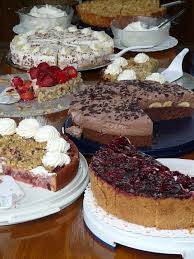 Don de la création d’un site de la part    de  PGA  CLASSE  TGA2
INFORM’ELLES BRIVE INFORM’ELLES TULLE
Don des dessins de l’atelier de création  et d’expressionLIBERTY 2018 organisé par Mme PITTONCLASSE TMDM/HPS
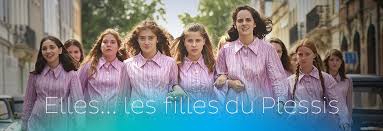 Synopsis : Dans les années 1970, la maison du Plessis
 accueille les jeunes filles
 mineures  enceintes. 
Que ces enfants qu'elles portent
 soient le fruit de l'amour ou viol,
 au sein de cette institution, 
un seul mot d'ordre : remettre
ces filles dans le droit chemin.
Mais, le jour où la révolte gronde, 
le mécanisme s’enraille....                           
                                                               Le MLF (Mouvement de la Libération de la Femme)

         Une histoire librement inspirée de faits réels. Un film de Bénédicte Delmas, 2016
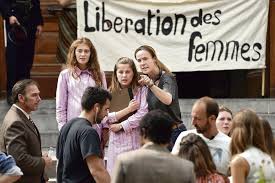